Секция
Ветеринария
Методы профилактики и лечения заболеваний полости рта 
у собак.
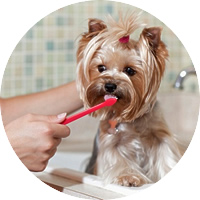 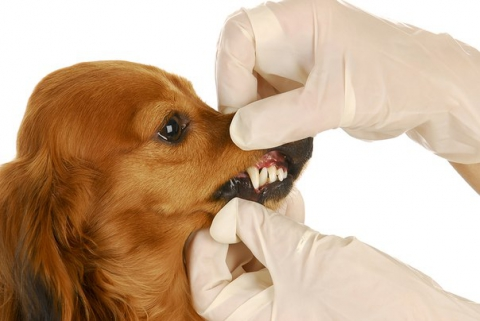 Цель работы: исследовать способы и методы первичной и вторичной профилактики стоматологических заболеваний у домашних собак, а так же составить индивидуальную программу профилактики для собаки породы мопс.
Задачи:
1. Изучить особенности зубочелюстной системы собаки.
2. Рассмотреть наиболее частые причины возникновения стоматологических заболеваний у собак.
3. Выявить проблемы полости рта у собак.
4. Исследовать способы лечения заболеваний полости рта у собак.
5. Оценить влияние корма на состояние здоровья ротовой полости животного.
6. Предложить меры по поддержанию гигиены ротовой полости собаки породы мопс.
Гипотеза исследования: если составить правильный рацион питания для мопса, основываясь на потребностях организма собаки и учитывая особенности зубочелюстной системы данной породы, то можно предотвратить появление налета и зубного камня, развитие которых могут отрицательно повлиять на здоровье питомца в целом.
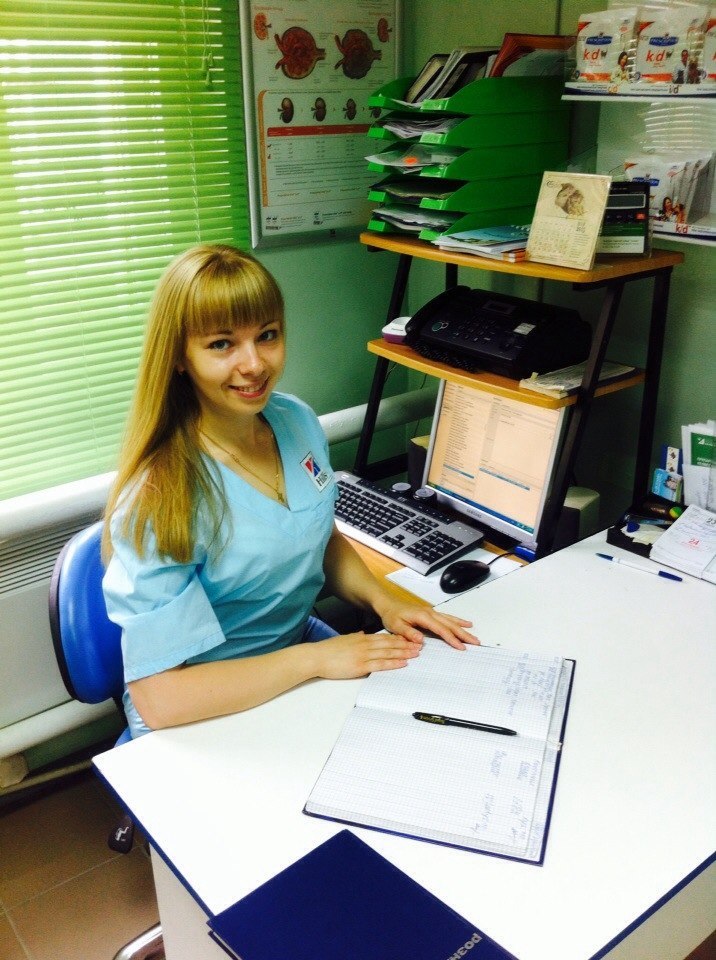 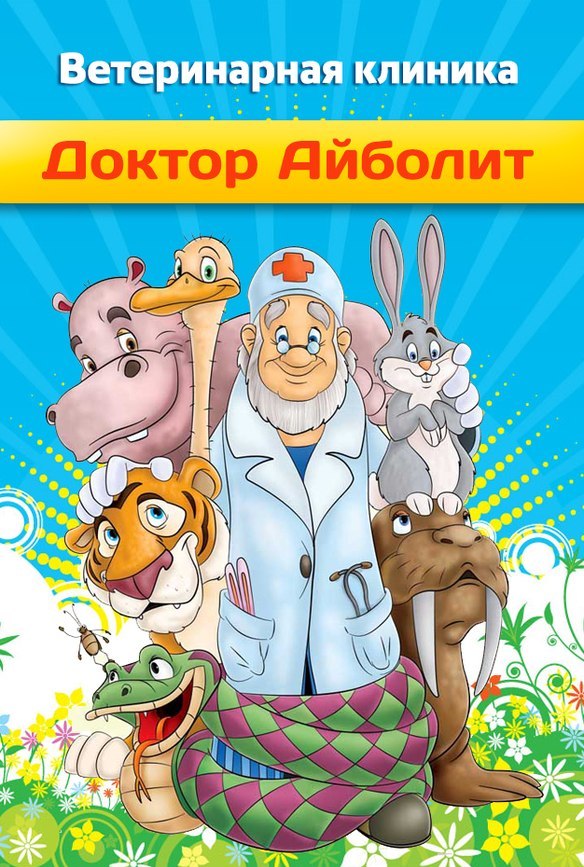 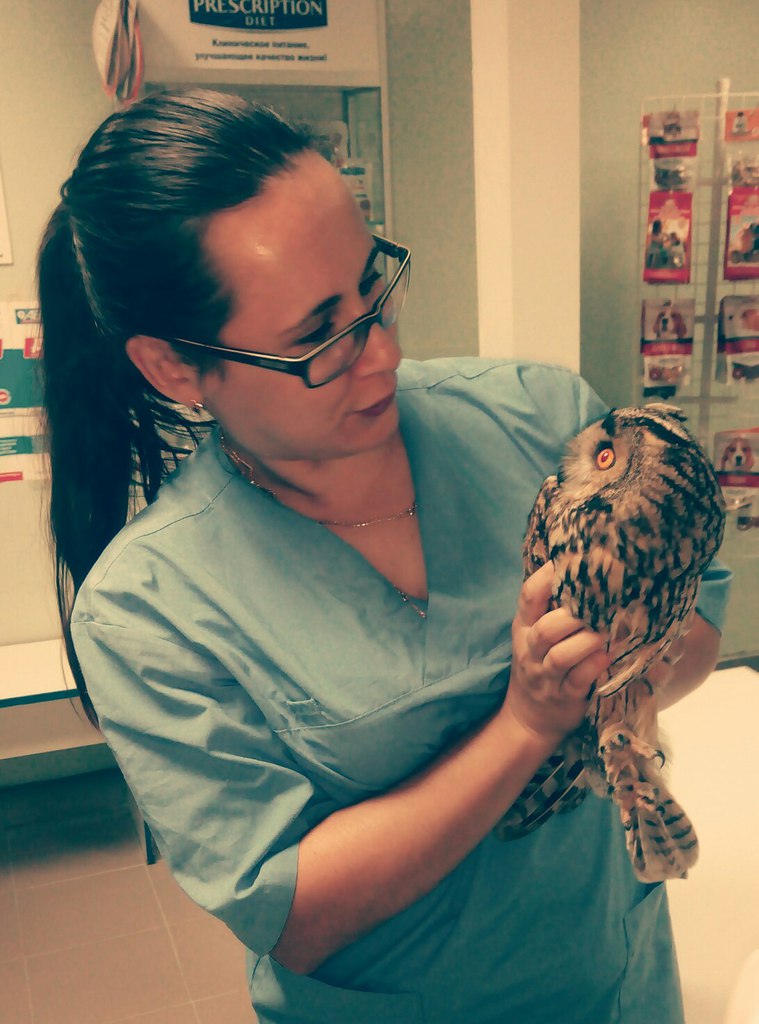 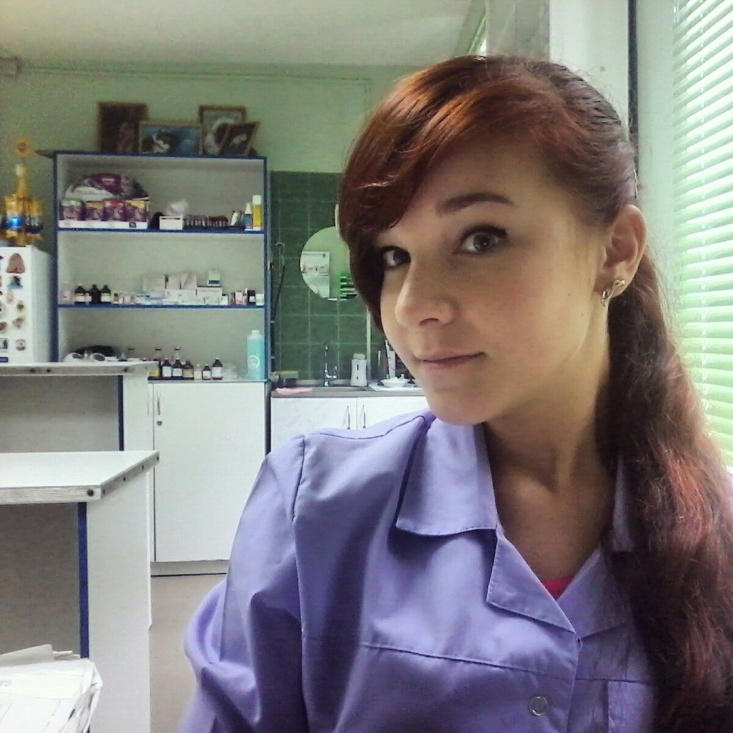 Статистика обращения в ветеринарную клинику со стоматологическими проблемами у собак и кошек
Статистика по возрасту собак, которых приводили в кабинет стоматолога
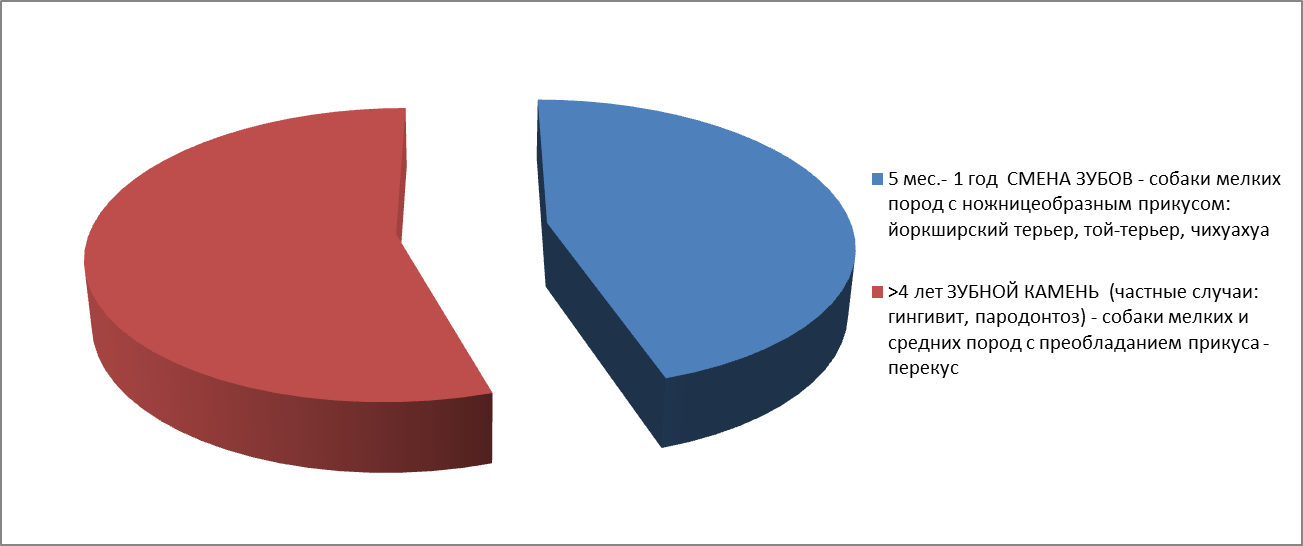 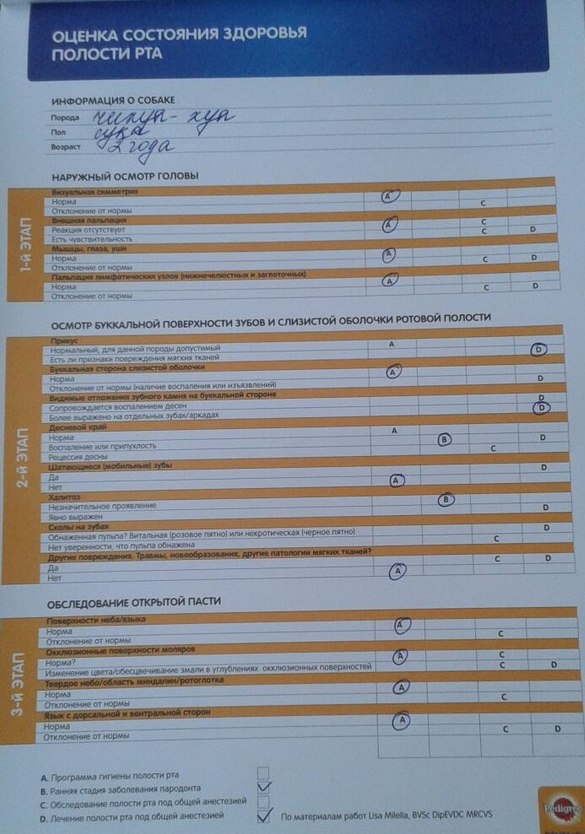 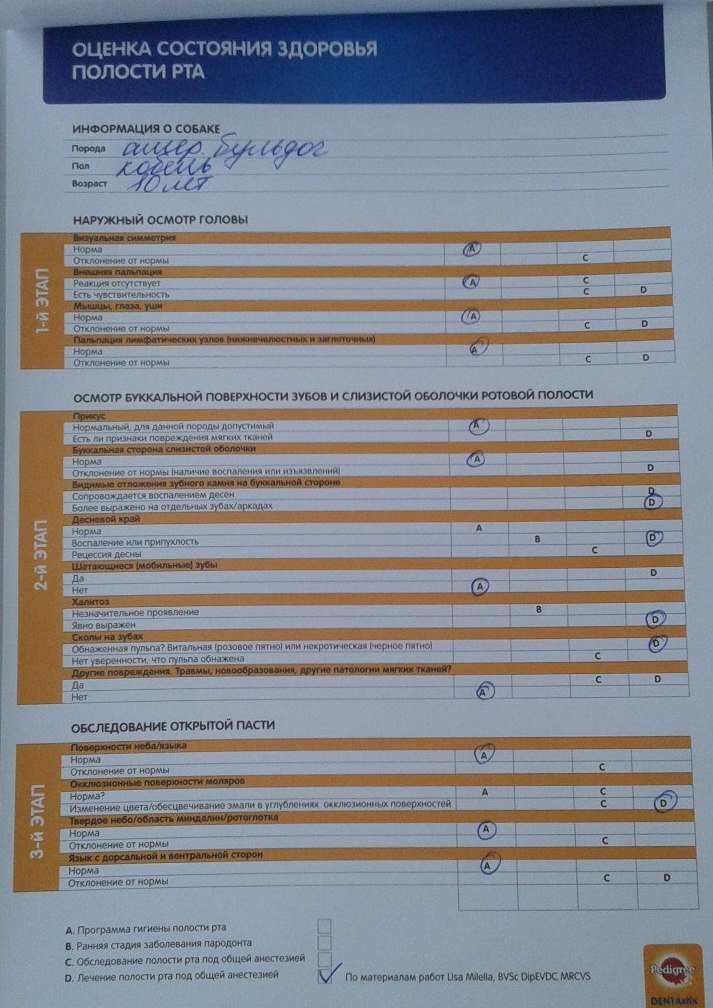 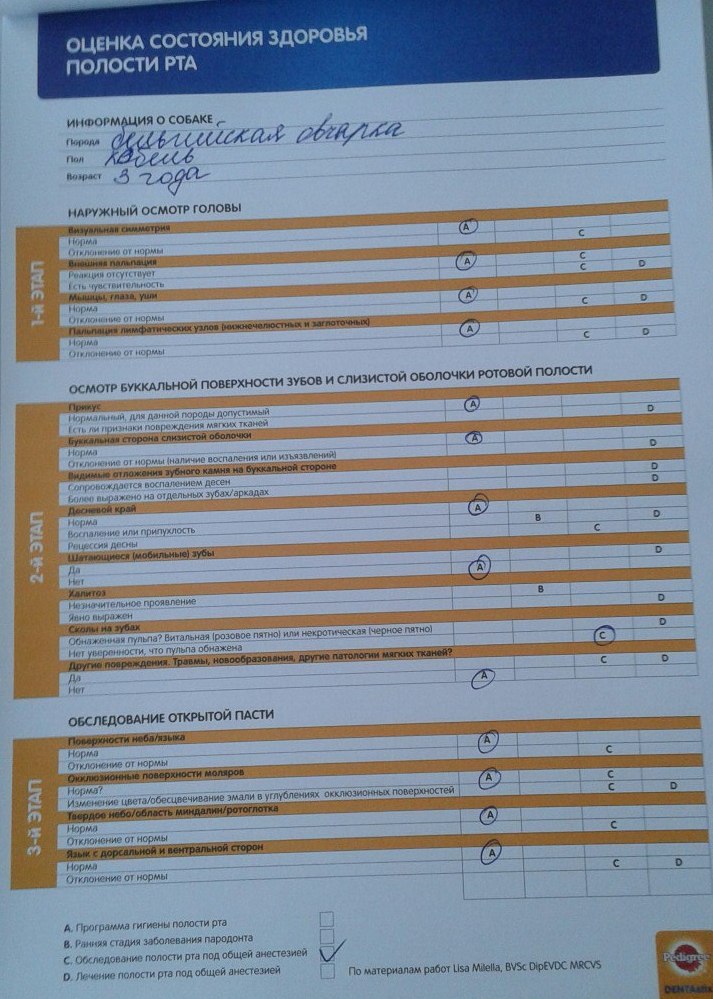 Анкетирование для владельцев собак (посетителей ветеринарной клиники) в  период с сентября 2015 года по февраль 2016 года.
Первое место по распространению болезней полости рта  - мелкие породы собак (от 70 до 85%), большое количество из которых можно отнести к собакам со строением черепа Brachycephalic. 
Чуть реже  - у средних пород собак (до 65-70%).
 У крупных пород зубочелюстными болезнями страдают в среднем около 45-50%.
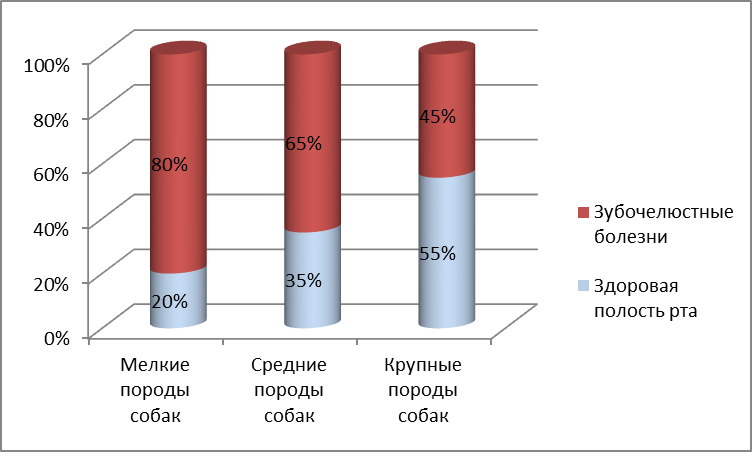 Пасть взрослой  собаки содержит 42 постоянных зуба (12 резцов, 4 клыка, 16 премоляров, 10 моляров)
- Резцы (по 6 в каждой челюсти) -располагаются в центре. Четыре средних резца - зацепы, крайние с обеих сторон — окрайки. 
- В каждой челюсти после резцов с обеих сторон  - клыки (по 2 в каждой челюсти)
- По обеим сторонам расположены ложнокоренные зубы (премоляры), по четыре с каждой стороны (всего 16 премоляров, по 8 в каждой челюсти) и 10 коренных зубов (моляры), которые располагаются по 2 с каждой стороны в верхней челюсти и по три в нижней.
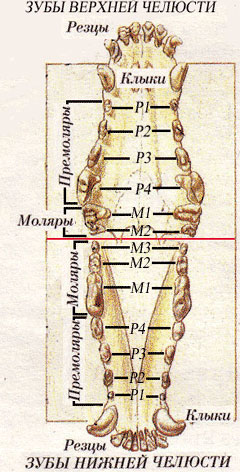 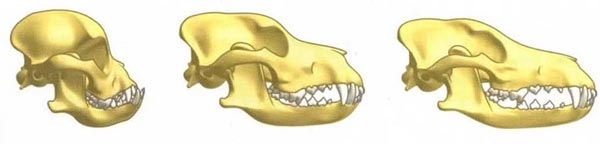 1. Brachycephalic
3. Dolichocephalic
Объемистая голова;
короткая широкая морда;
короткий или приплюснутый нос;
нижняя челюсть выступает вперед
Длинная узкая голова и такая же морда
2. Меsaticephalic
Средней длины широкая морда и голова;
как правило, ножницеобразный прикус
Общий объем пищи всех кормлений в день рассчитывается по формуле: до 6 мес. 6-7% и старше 6 мес. 3-4% от массы тела собаки
Расчет объема пищи для собаки весом около 10 кг, 
возрастом старше 6 месяцев
10 х 3,5%=0,35 кг (350 гр.)
Питание 2 раза в день, через полчаса после гуляния
Варианты меню для 1 кормления
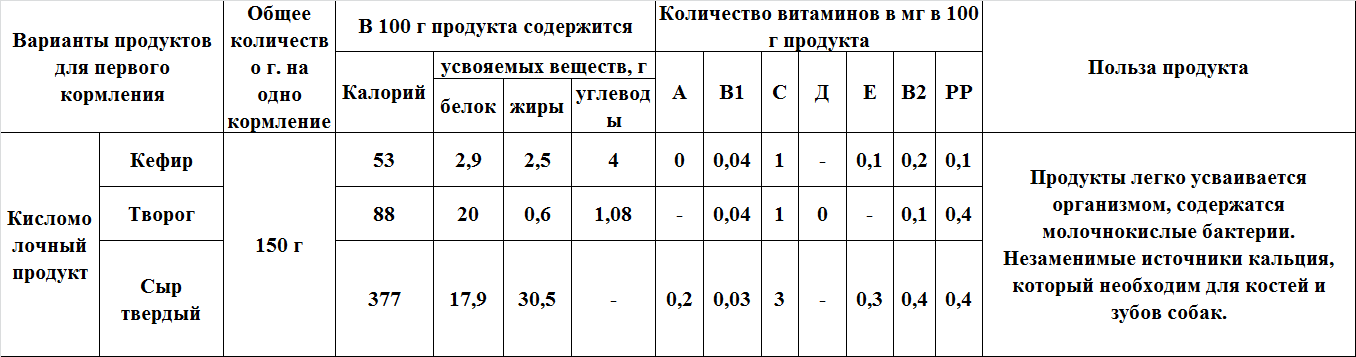 Варианты меню для 2 кормления
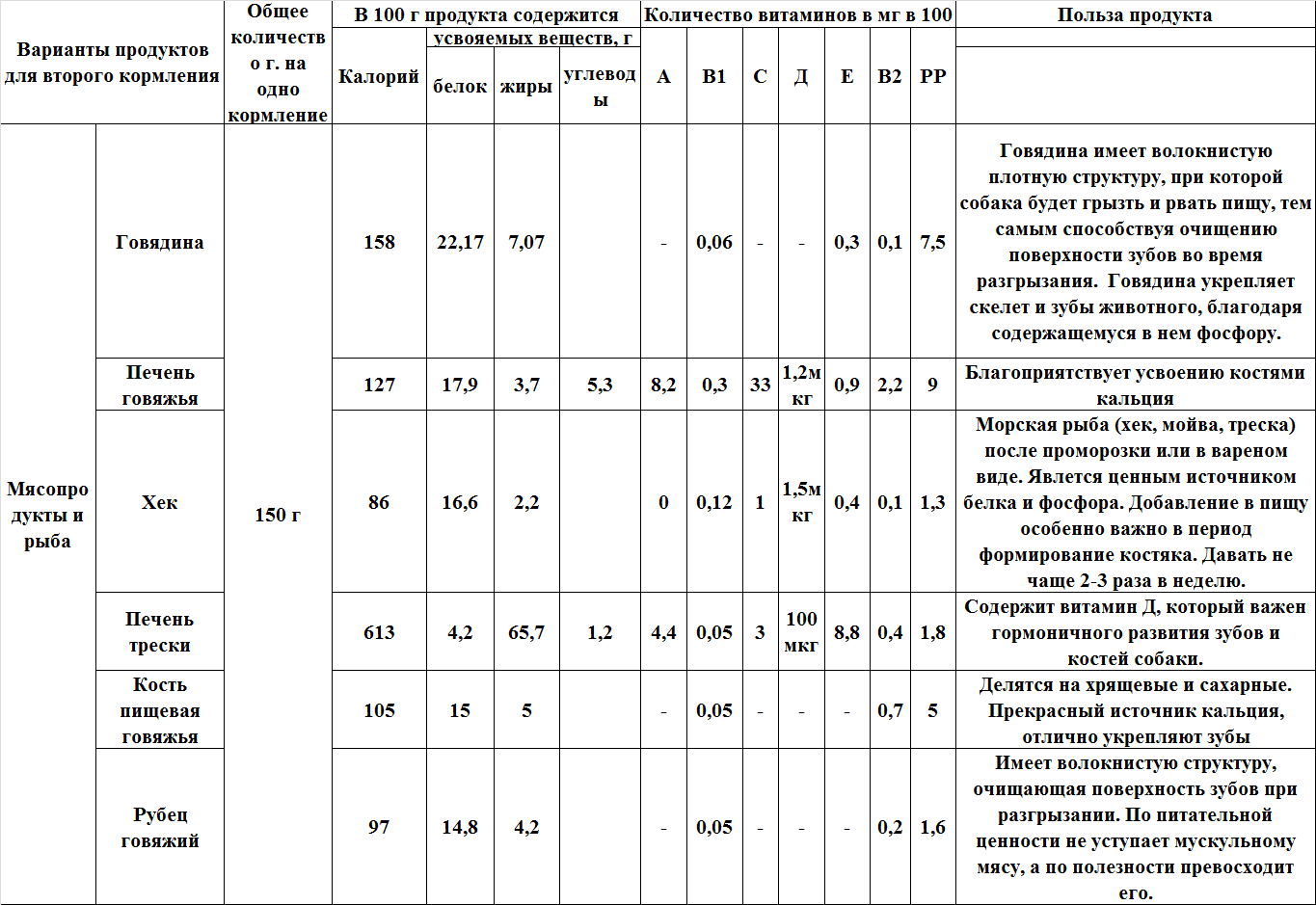 Варианты меню для 2 кормления
Продолжение табл. 2
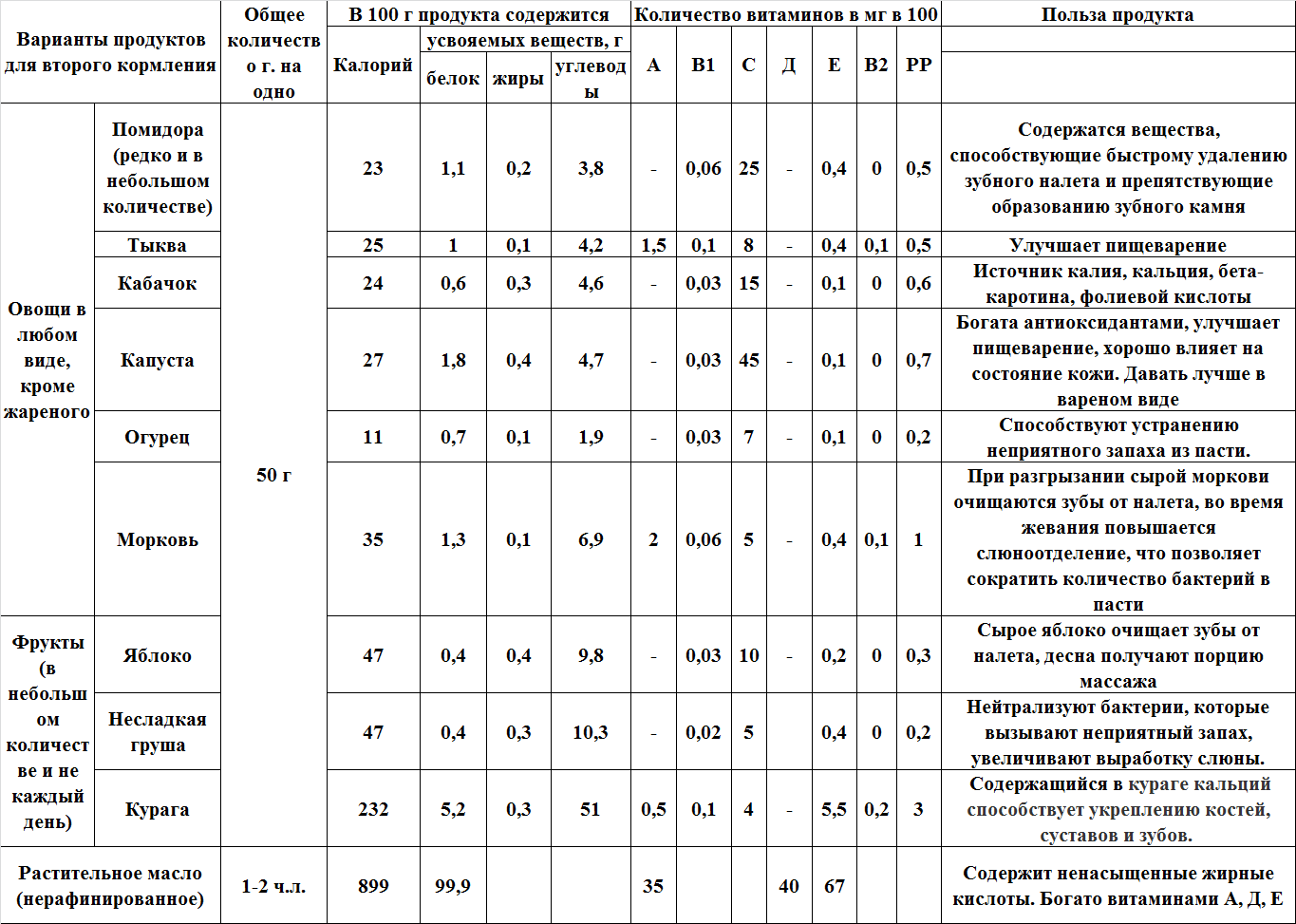 Зубной налёт фиксируется с помощью абсорбции (впитывание, всасывание) на поверхности зубов. 
Зубной камень (карбонат кальция и фосфат кальция в сочетании с органическими веществами, оседает на поверхности зуба) образуется в результате постепенного обызвествления зубного налета под действием минеральных солей, главным образом кальция, содержащихся в слюне (наддесневой камень), или жидкости, в которую погружены десневые борозды (поддесневой камень).
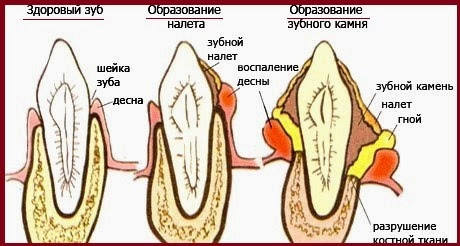 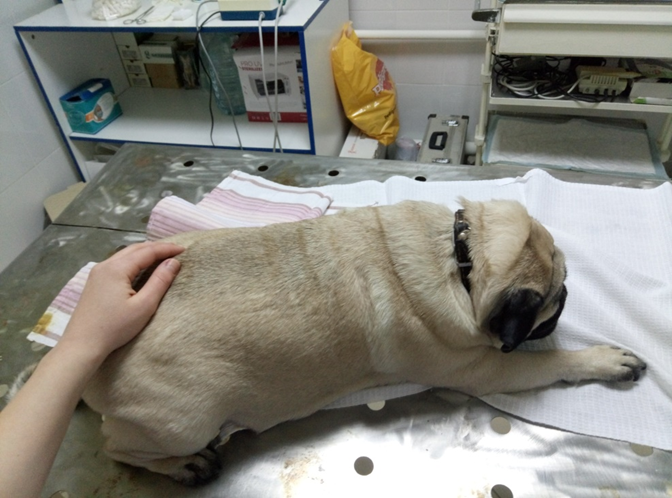 Мопс в состоянии наркоза
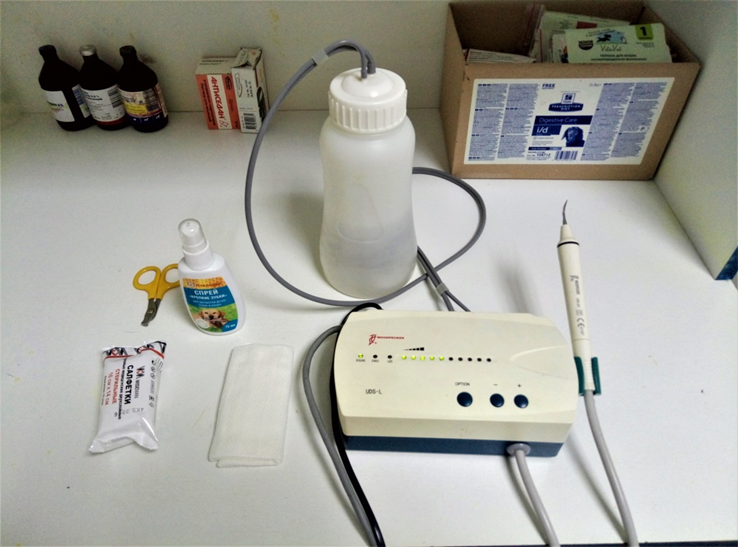 Инструменты и препараты для ультразвуковой чистки зубов
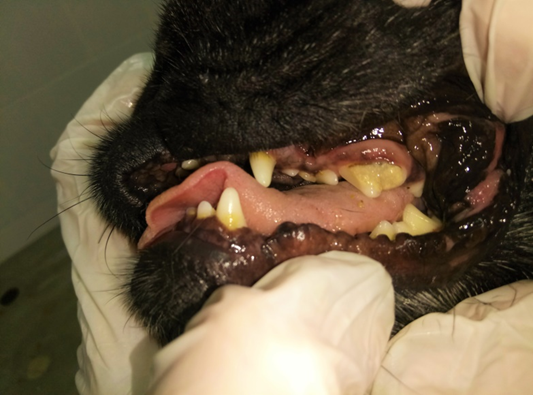 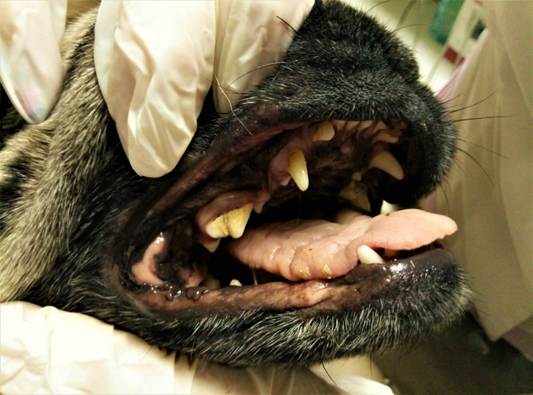 Налет и зубной камень на зубах мопса
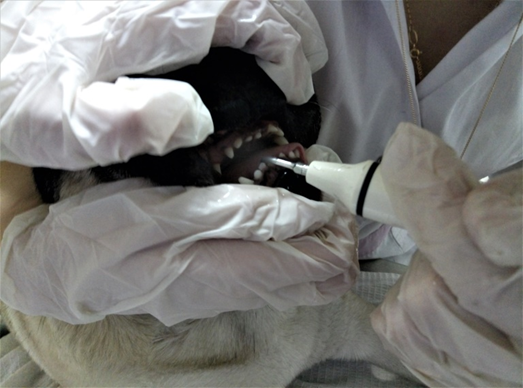 Процесс ультразвуковой чистки зубов
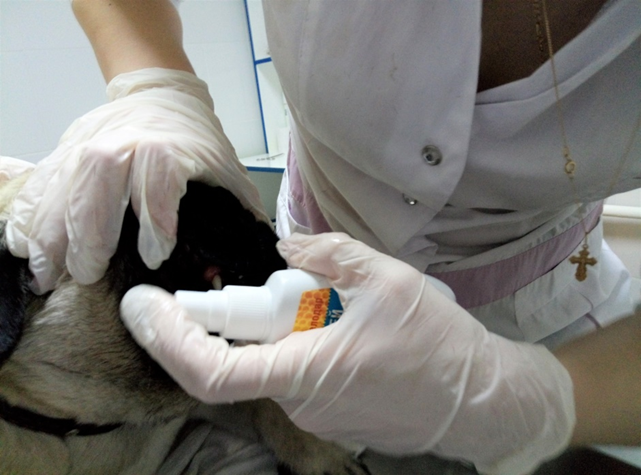 Процесс обработки десен и зубов после операции
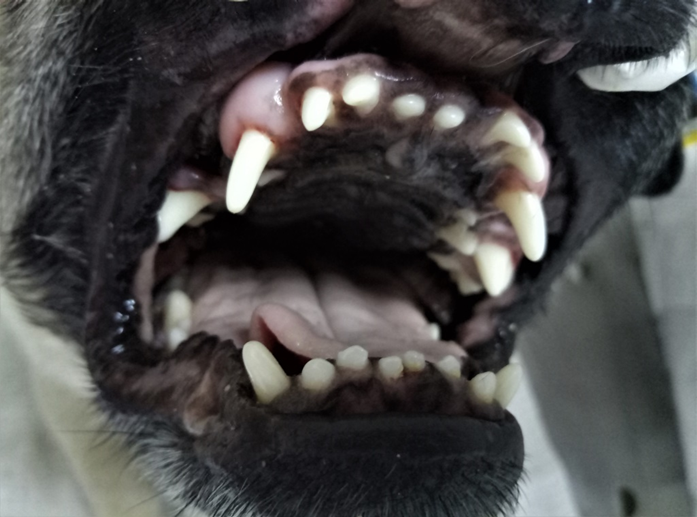 Чистые белые зубы после ультразвуковой чистки и обработки зубов
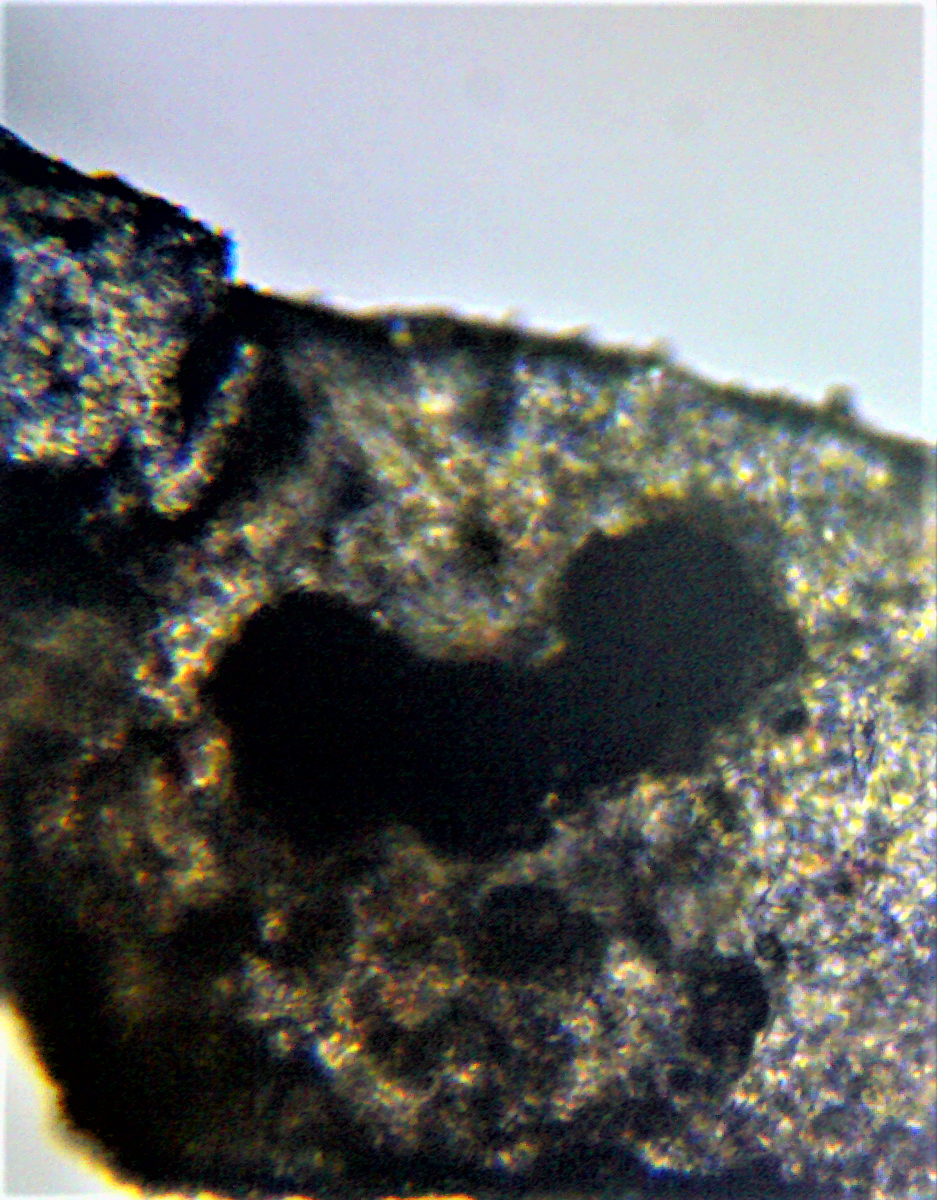 Зубной камень собаки под микроскопом
чистка зубов

обработка ротовой полости специальными растворами

подбор специальных игрушек
 
подбор правильного и систематического рациона
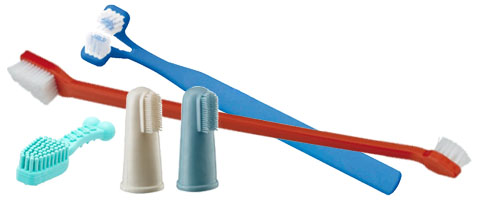 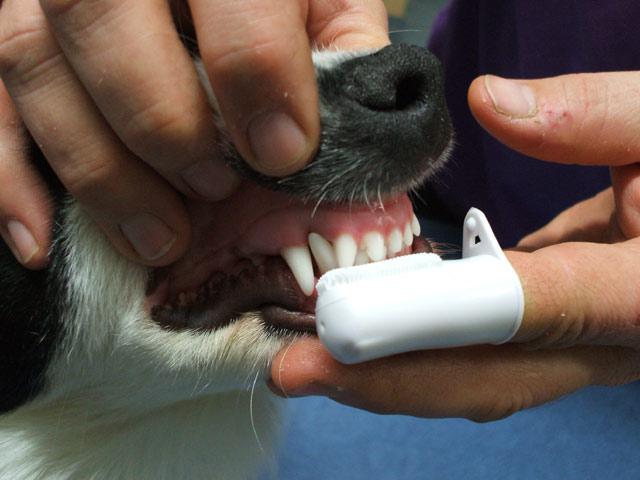 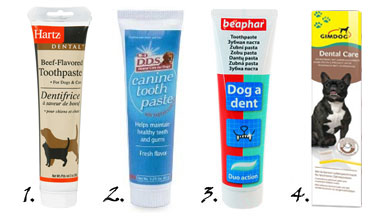 «Болезнь легче предупредить, 
чем лечить!»
Здоровья Вам и Вашим питомцам!
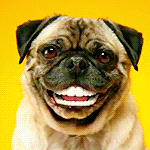